Or, AND, NAND, NOR Gates
Evan Wilson, Nick church, Mustafa smaili
74ls32 Or Gate
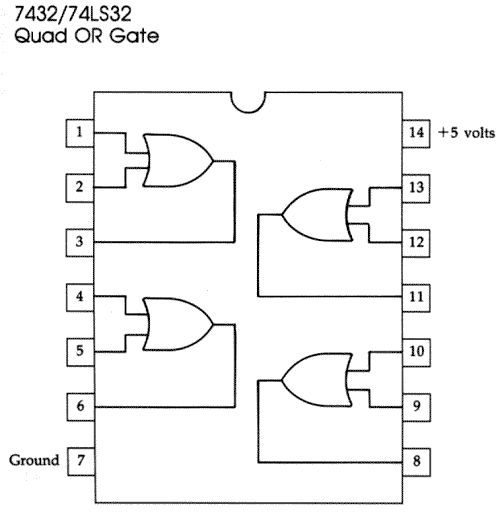 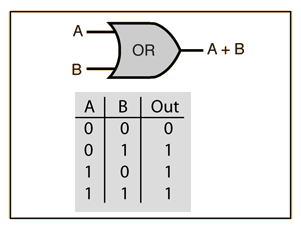 74ls32 or gate
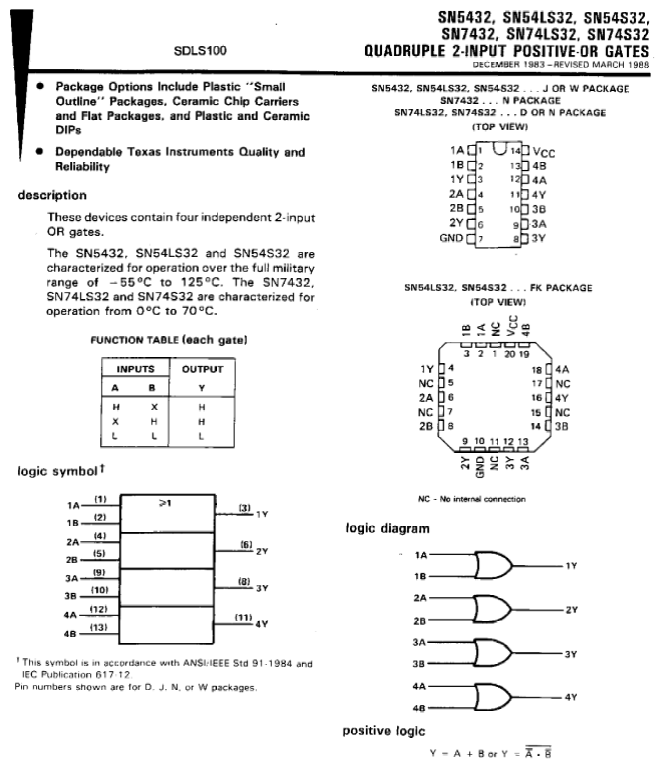 74ls32 Or Gate
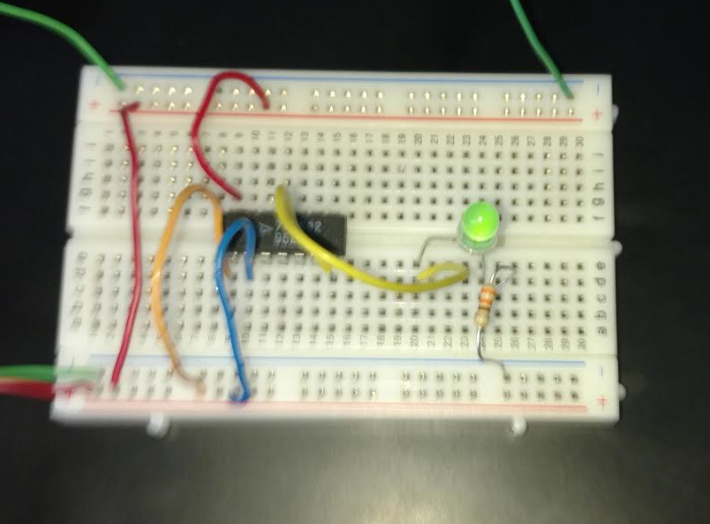 74LS08 And gate
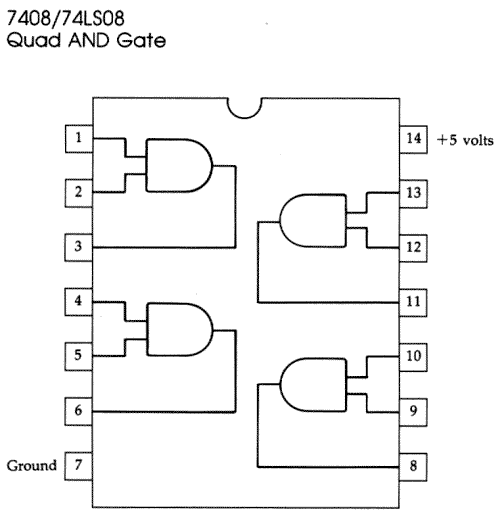 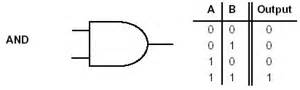 74ls08 and gate
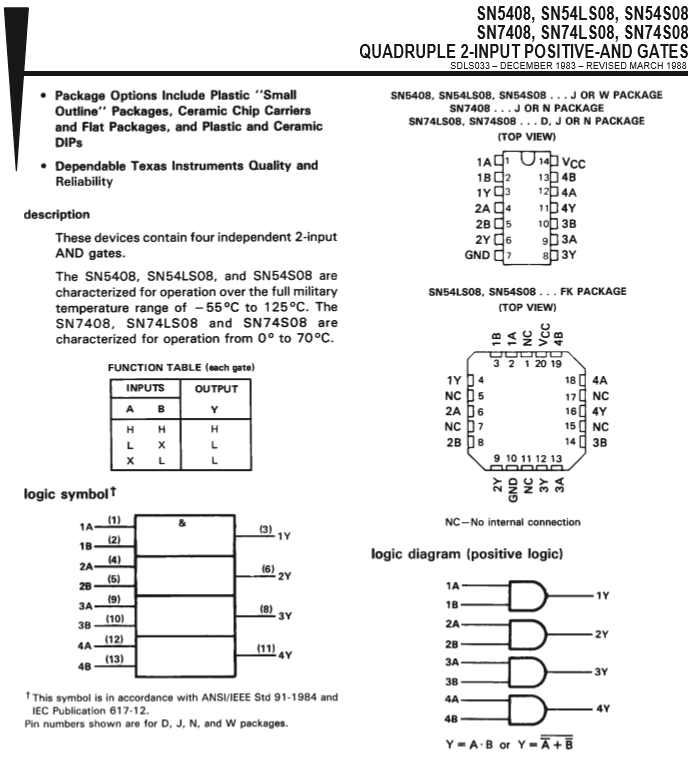 74ls08 and gate
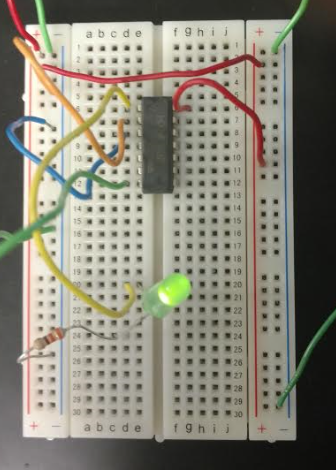 74ls00 NAND gate
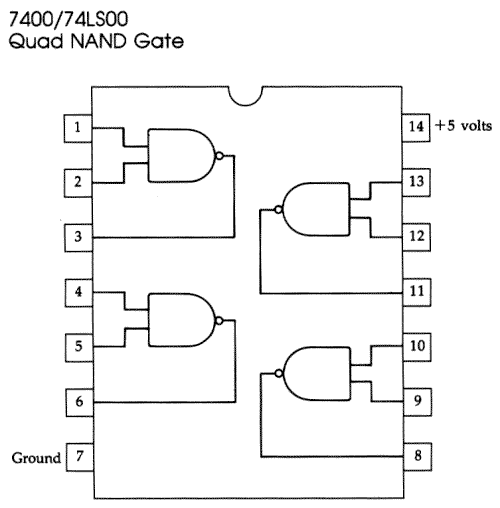 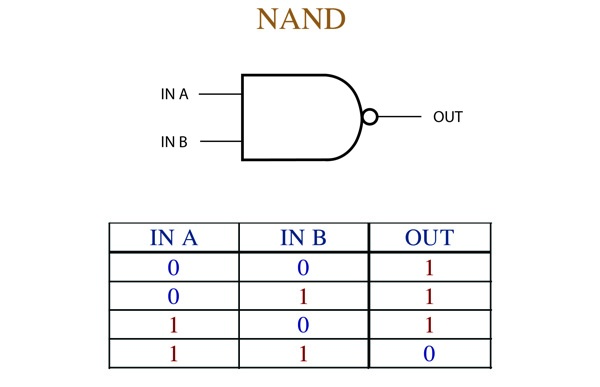 74ls00 nand gate
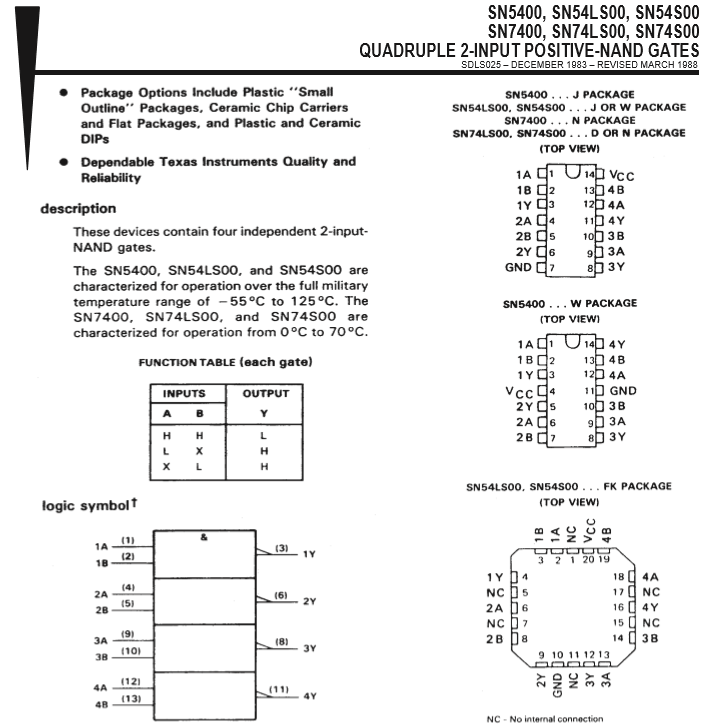 74ls00 nand gate
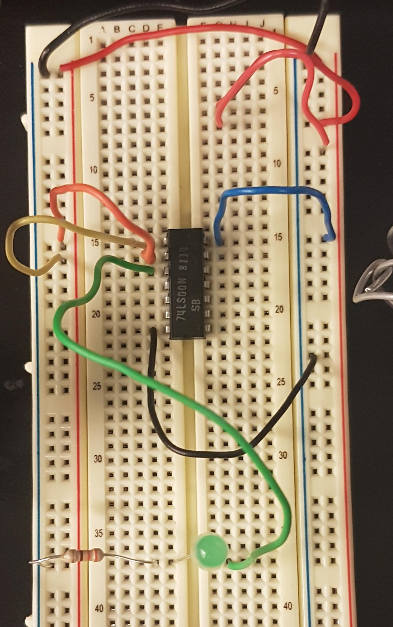 74ls02 nor gate
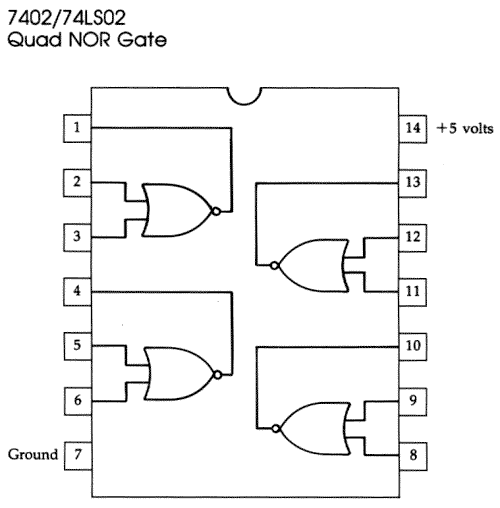 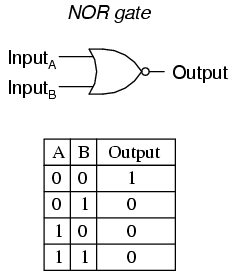 74ls02 nor gate
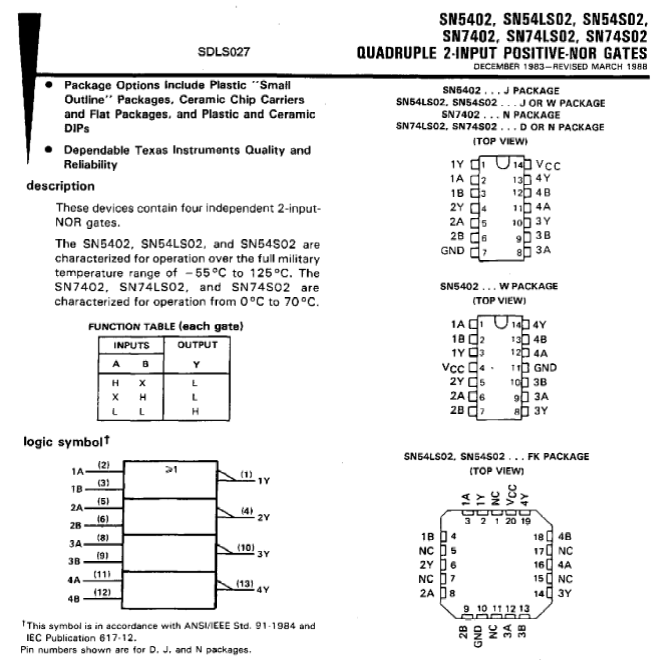 74ls02 nor gate
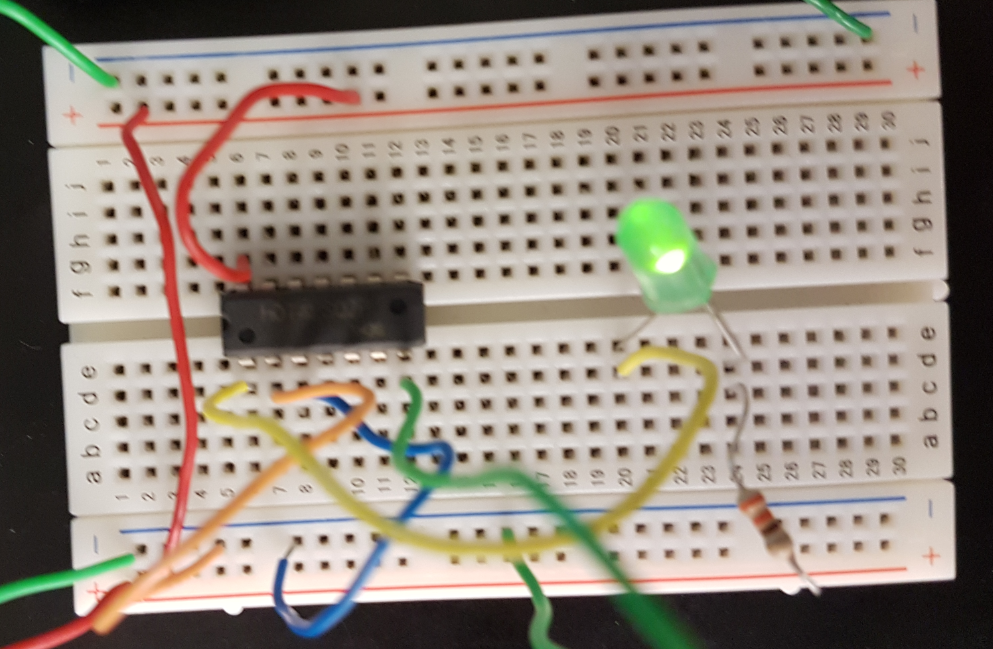